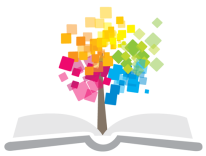 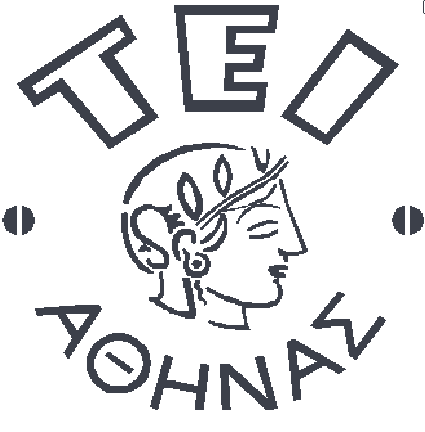 Ανοικτά Ακαδημαϊκά Μαθήματα στο ΤΕΙ Αθήνας
Βασικές Αρχές Γεωδαισίας –Τοπογραφίας (Θ)
Ενότητα 2: Προκαταρτικά στοιχεία – Βασικοί Υπολογισμοί

Βασίλης ΠαγούνηςΑναπληρωτής Καθηγητής
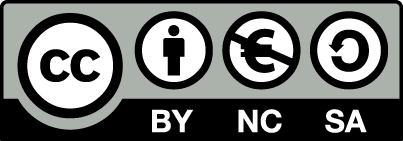 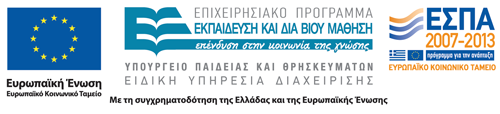 Αντικείμενο της Γεωδαισίας
Προσδιορισμός :
της μορφής της γης,
Των διαστάσεων της γης,
Μελέτη του γήινου βαρυτικού πεδίου της γης.
Μέγεθος
Σχήμα
Πυκνότητες
1
[Λιβιεράτος,1999]
Εντοπισμός τοποθεσίας
edc.uri.edu
2
Προσδιορισμός αποστάσεων
Β
Α
3
Βέλτιστη απόσταση από το Α στο Β
4
Μικρότερη απόσταση μεταξύ δύο σημείων
Η απόσταση εκείνη που «διανύεται» σε τόξο μικρότερο των 180° επί του μεγίστου κύκλου (της σφαίρας) που ενώνει τα σημεία Α και Β είναι η μικρότερη μεταξύ αυτών των σημείων απόσταση.
5
Επιφάνειες αναφοράς
Η τοπογραφική επιφάνεια αναφοράς,
Η γεωδαιτική επιφάνεια αναφοράς.
[Βλάχος,1987]
6
Τοπογραφικές μετρήσεις
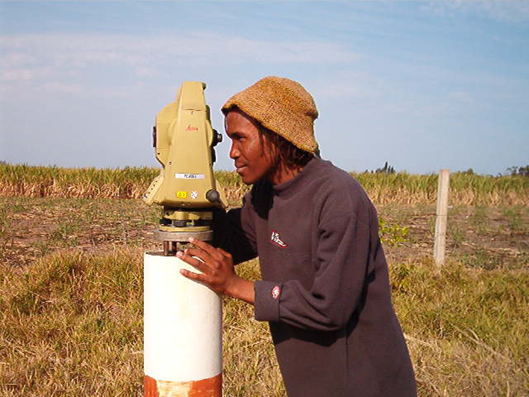 v
7
Ορισμός οριζόντιων και κατακόρυφων γωνιών
Ζ
κατακόρυφος
γ
Το οριζόντιο επίπεδο
[Καλτσίκης,2000]
8
Το σχήμα της γης
http://blogs.auth.gr/ogalanis/archives/162
9
Σφαιρικό μοντέλο
“OblateSpheroid”,  by Sam Derbyshireavailable under CC BY-SA 3.0
10
Ελλειψοειδές  μοντέλο εκ περιστροφής(Ε.Ε.Π.)
Μικρός Ημιάξονας (b)
Μεγάλος  Ημιάξονας (a)
11
Σχετικές θέσεις της µέσης στάθµης της θάλασσας, του γεωειδούς και του ελλειψοειδούς
Επιφάνεια θάλασσας (μη διορθωμένη)
Φυσική γήινη επιφάνεια
ΜΣΘ
Γεωειδές
Ελλειψοειδές
γήινη σφαίρα
12
Προσδιορισμός θέσης σημείου
Τοπογραφικό επίπεδο
P
d
Γήινη σφαίρα
[Λιβιεράτος,1999]
13
Μη  παραλληλία των κατακορύφων 1/2
[Λιβιεράτος,1999]
14
Τιμές των γωνιών α μεταξύ των κατακορύφων στο P και στα Pi ανάλογα με τις υψομετρικές διαφορές 2/2
[Λιβιεράτος,1999]
15
Υπολογισμός περιφέρειας γης από Ερατοσθένη
16
http://oceanservice.noaa.gov/
Υποθέσεις Ερατοσθένη για υπολογισμό
http://oceanservice.noaa.gov/
17
Ποσειδώνιος (2ος αιώνας π.Χ.)
Ορίζοντας της Ρόδου
Ρόδος
3750 στάδια
Αλεξάνδρεια
7°30’
7°30’
Κέντρο της Γης
Ορίζοντας Αλεξάνδρειας
18
Εξέλιξη της αντίληψης για το σχήμα της γης
http://oceanservice.noaa.gov/
19
Μαθηματικά μοντέλα βάσει σχήματος γης
20
http://oceanservice.noaa.gov/
Είδη μετρήσεων
Μετρήσεις μηκών,
Μετρήσεις γωνιών,
Μετρήσεις υψομετρικών διαφορών.
21
Μονάδες τοπογραφικών μετρήσεων
Μονάδες μέτρησης γωνιών:
στο S.I. (Systeme Internationale D’ Unites) ακτίνιο (rad).
1 ακτίνιο αντιστοιχεί σε γωνία με μήκος τόξου ίσο με την ακτίνα.
2π rad = 1 περιφέρεια = 4 ορθές γωνίες
22
Συνηθέστερες μονάδες μέτρησης γωνιών στην Τοπογραφία:
23
Στρατιωτική μονάδα μέτρησης γωνιών:
24
Μετατροπή μοιρών σε ώρες
360º = 400g = 2π rad =6400 χιλιοστά = 24ω
123º 35' 43''.234
123º.ΧΧΧΧΧΧΧΧΧ
ΧΧΧg.YYYYYYYYY
25
Συντελεστής ρ 1/2
26
Συντελεστής ρ 2/2
ρg = 63.66198  ρº= 57.29578
ρc= 6366.198   ρ'=3437.747
ρcc= 636619.8  ρ''= 206264.8
27
Πολλαπλάσια και υποπολλαπλάσια του μέτρου
pm πικόμετρο = 10−12 m
nm νανόμετρο = 10−9 m
μm μικρόμετρο = 10−6 m
mm χιλιοστόμετρο = 10−3 m
cm εκατοστόμετρο = 10−2 m
dm δεκατόμετρο = 10−1 m
km χιλιόμετρο = 103 m
Mm μεγάμετρο = 106 m
28
Παραδείγματα
x.yy x 10-z = 0.000….0xyy
z μηδενικά
2.34x10-4 = 0.000234
7.26 x10-2 = 
41.28 x10-9  =
29
Τέλος Ενότητας
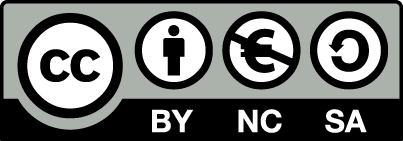 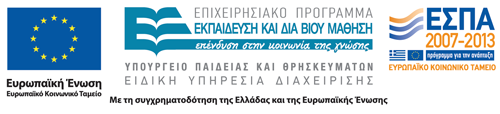 Σημειώματα
Σημείωμα Αναφοράς
Copyright Τεχνολογικό Εκπαιδευτικό Ίδρυμα Αθήνας, Φραγκίσκη Ανθούλη 2014. Βασίλειος Παγούνης. «Βασικές Αρχές Γεωδαισίας –Τοπογραφίας (Θ). Ενότητα 2: Προκαταρτικά στοιχεία- Βασικοί υπολογισμοί». Έκδοση: 1.0. Αθήνα 2014. Διαθέσιμο από τη δικτυακή διεύθυνση: ocp.teiath.gr.
Σημείωμα Αδειοδότησης
Το παρόν υλικό διατίθεται με τους όρους της άδειας χρήσης Creative Commons Αναφορά, Μη Εμπορική Χρήση Παρόμοια Διανομή 4.0 [1] ή μεταγενέστερη, Διεθνής Έκδοση.   Εξαιρούνται τα αυτοτελή έργα τρίτων π.χ. φωτογραφίες, διαγράμματα κ.λ.π., τα οποία εμπεριέχονται σε αυτό. Οι όροι χρήσης των έργων τρίτων επεξηγούνται στη διαφάνεια  «Επεξήγηση όρων χρήσης έργων τρίτων». 
Τα έργα για τα οποία έχει ζητηθεί άδεια  αναφέρονται στο «Σημείωμα  Χρήσης Έργων Τρίτων».
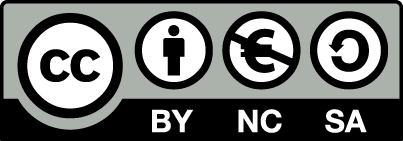 [1] http://creativecommons.org/licenses/by-nc-sa/4.0/ 
Ως Μη Εμπορική ορίζεται η χρήση:
που δεν περιλαμβάνει άμεσο ή έμμεσο οικονομικό όφελος από την χρήση του έργου, για το διανομέα του έργου και αδειοδόχο
που δεν περιλαμβάνει οικονομική συναλλαγή ως προϋπόθεση για τη χρήση ή πρόσβαση στο έργο
που δεν προσπορίζει στο διανομέα του έργου και αδειοδόχο έμμεσο οικονομικό όφελος (π.χ. διαφημίσεις) από την προβολή του έργου σε διαδικτυακό τόπο
Ο δικαιούχος μπορεί να παρέχει στον αδειοδόχο ξεχωριστή άδεια να χρησιμοποιεί το έργο για εμπορική χρήση, εφόσον αυτό του ζητηθεί.
Επεξήγηση όρων χρήσης έργων τρίτων
Δεν επιτρέπεται η επαναχρησιμοποίηση του έργου, παρά μόνο εάν ζητηθεί εκ νέου άδεια από το δημιουργό.
©
διαθέσιμο με άδεια CC-BY
Επιτρέπεται η επαναχρησιμοποίηση του έργου και η δημιουργία παραγώγων αυτού με απλή αναφορά του δημιουργού.
διαθέσιμο με άδεια CC-BY-SA
Επιτρέπεται η επαναχρησιμοποίηση του έργου με αναφορά του δημιουργού, και διάθεση του έργου ή του παράγωγου αυτού με την ίδια άδεια.
διαθέσιμο με άδεια CC-BY-ND
Επιτρέπεται η επαναχρησιμοποίηση του έργου με αναφορά του δημιουργού. 
Δεν επιτρέπεται η δημιουργία παραγώγων του έργου.
διαθέσιμο με άδεια CC-BY-NC
Επιτρέπεται η επαναχρησιμοποίηση του έργου με αναφορά του δημιουργού. 
Δεν επιτρέπεται η εμπορική χρήση του έργου.
Επιτρέπεται η επαναχρησιμοποίηση του έργου με αναφορά του δημιουργού
και διάθεση του έργου ή του παράγωγου αυτού με την ίδια άδεια.
Δεν επιτρέπεται η εμπορική χρήση του έργου.
διαθέσιμο με άδεια CC-BY-NC-SA
διαθέσιμο με άδεια CC-BY-NC-ND
Επιτρέπεται η επαναχρησιμοποίηση του έργου με αναφορά του δημιουργού.
Δεν επιτρέπεται η εμπορική χρήση του έργου και η δημιουργία παραγώγων του.
διαθέσιμο με άδεια 
CC0 Public Domain
Επιτρέπεται η επαναχρησιμοποίηση του έργου, η δημιουργία παραγώγων αυτού και η εμπορική του χρήση, χωρίς αναφορά του δημιουργού.
Επιτρέπεται η επαναχρησιμοποίηση του έργου, η δημιουργία παραγώγων αυτού και η εμπορική του χρήση, χωρίς αναφορά του δημιουργού.
διαθέσιμο ως κοινό κτήμα
χωρίς σήμανση
Συνήθως δεν επιτρέπεται η επαναχρησιμοποίηση του έργου.
34
Διατήρηση Σημειωμάτων
Οποιαδήποτε αναπαραγωγή ή διασκευή του υλικού θα πρέπει να συμπεριλαμβάνει:
το Σημείωμα Αναφοράς
το Σημείωμα Αδειοδότησης
τη δήλωση Διατήρησης Σημειωμάτων
το Σημείωμα Χρήσης Έργων Τρίτων (εφόσον υπάρχει)
μαζί με τους συνοδευόμενους υπερσυνδέσμους.
Χρηματοδότηση
Το παρόν εκπαιδευτικό υλικό έχει αναπτυχθεί στo πλαίσιo του εκπαιδευτικού έργου του διδάσκοντα.
Το έργο «Ανοικτά Ακαδημαϊκά Μαθήματα στο ΤΕΙ Αθήνας» έχει χρηματοδοτήσει μόνο την αναδιαμόρφωση του εκπαιδευτικού υλικού. 
Το έργο υλοποιείται στο πλαίσιο του Επιχειρησιακού Προγράμματος «Εκπαίδευση και Δια Βίου Μάθηση» και συγχρηματοδοτείται από την Ευρωπαϊκή Ένωση (Ευρωπαϊκό Κοινωνικό Ταμείο) και από εθνικούς πόρους.
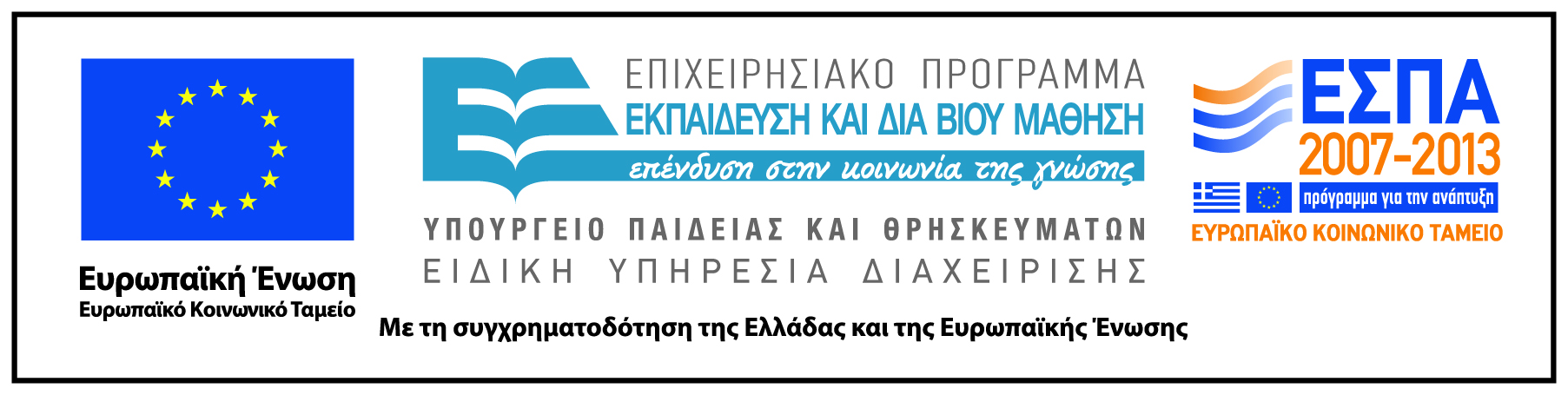